剪纸中的数学
分数与除法
WWW.PPT818.COM
一、情境导入
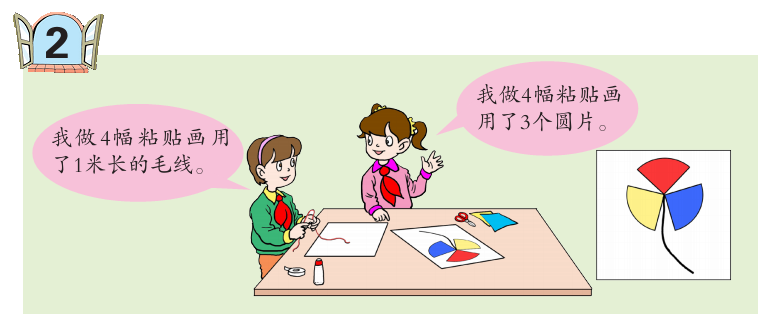 做4幅粘贴画用了1米长的毛线。
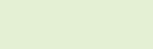 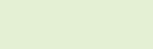 平均每幅画用多少米毛线？
做4幅粘贴画用了3个圆片。
平均每幅画用了多少个圆片？
从图中，你能知道哪些数学信息？
你能提出什么数学问题？
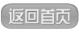 二、合作探索
平均每幅画用多少米毛线？
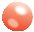 1
1÷4 =
（米）
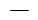 4
1
米
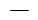 4
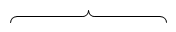 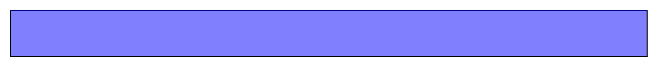 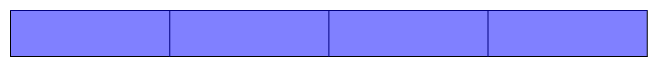 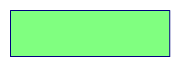 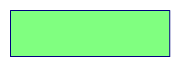 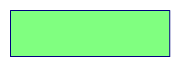 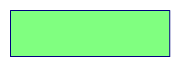 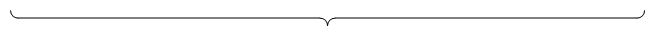 1米
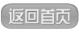 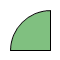 3
3
（个）
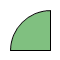 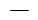 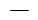 4
4
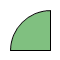 二、合作探索
平均每幅画用多少个圆片？
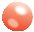 3÷4 =
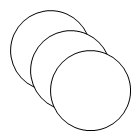 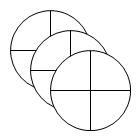 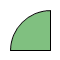 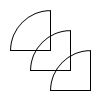 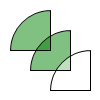 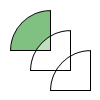 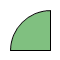 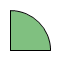 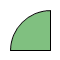 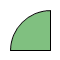 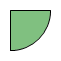 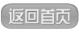 二、合作探索
1
1
4
÷
=
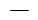 4
你从中发现了什么规律？
3
3
÷
4
=
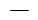 4
（分子）
被除数
被除数
÷
除数
除数
=
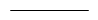 （分母）
a
a
b
÷
（b≠0）
=
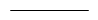 b
讨论：a和b可以为任意数吗？
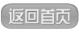 试一试
在括号里填上合适的数。
3
(   )
3÷5=
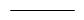 5
(   )
7
(   )
7÷8=
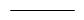 8
(   )
12
7
12
=(   )÷(   )
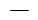 7
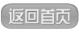 9
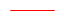 4
二、合作探索
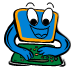 你能把           化成带分数吗？
假分数
画图
计算
继续
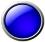 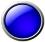 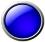 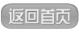 1
9
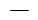 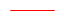 4
4
二、合作探索
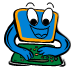 你能把           化成带分数吗？
假分数
2
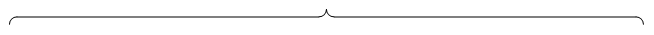 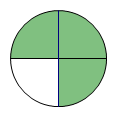 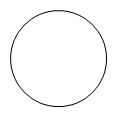 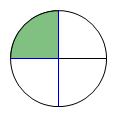 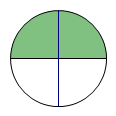 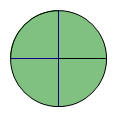 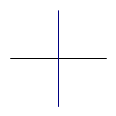 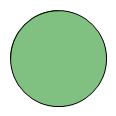 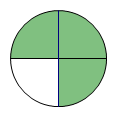 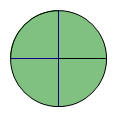 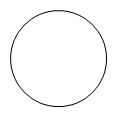 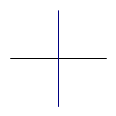 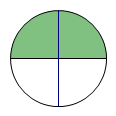 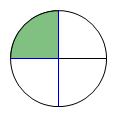 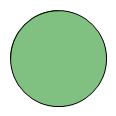 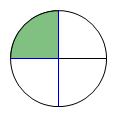 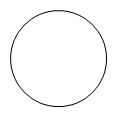 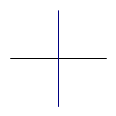 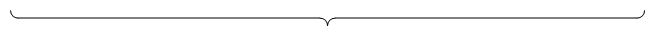 9
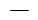 4
返回
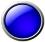 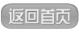 = 2
9
9
……
1
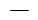 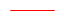 4
4
二、合作探索
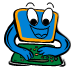 你能把           化成带分数吗？
假分数
= 9 ÷ 4
把假分数化为带分数，可以这样计算：
9
1
= 9 ÷ 4 =
2
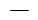 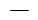 4
4
想一想，怎样将假分数化成带分数？
返回
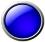 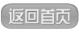 1
5
1
= 13÷4 =
3
= 14÷9 =
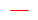 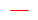 4
9
试一试
把下面的假分数化成整数或带分数。
7
= 7÷7 = 1
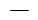 7
7
13
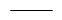 4
10
= 10÷5 = 2
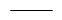 5
14
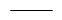 9
说一说，怎样将假分数化成整数或带分数？
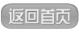 三、自主练习
1.
1
（1）把一条1米长的彩绳平均分成3份，每份长    米。
3
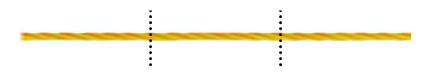 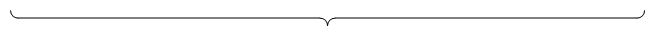 1米
1
（2）把2条1米长的彩绳平均分成3份，每份是（  ）个     米，是     米。
2
3
2
3
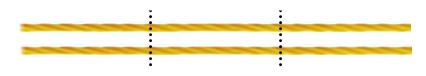 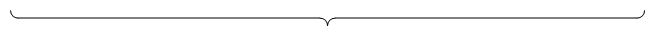 1米
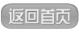 三、自主练习
2.在括号里填上合适的数。
2
2
=(   )÷9
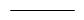 9
(   )
(   )
4
4÷（  ）=
7
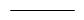 (   )
7
(   )
1
（  ）÷（  ）=
1
4
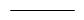 (   )
4
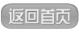 2
8
11
5
1
1
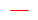 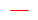 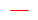 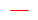 11
19
8
9
三、自主练习
３.用分数表示各题的商，能化成带分数的要化成带分数。
2  ÷ 9 =
30 ÷19 =
8  ÷11 =
13 ÷ 8 =
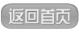 三、自主练习
４.填一填。
1
2
(   )
3
(   )
(   )
=
=
1=
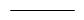 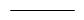 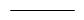 1
2
3
其他的非零自然数也能化成分母是1、2、3……  的假分数吗？
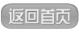 3
2
3
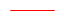 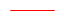 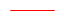 7
15
4
三、自主练习
５.在括号里填上合适的分数。
（1）一个正方形的周长是3分米，它的边长是（    ）分米。
（2）小华15分钟走2千米，他平均每分钟走（    ）千米。
（3）把3米长的铁丝平均截成7段，每段长（    ）米。
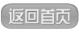 a
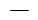 7
三、自主练习
６.在   中，a是非0的自然数，
   当a          时，分数的值小于1；
   当a          时，分数的值等于1；
   当a          时，分数的值大于1；
   当a          时，分数能化为整数。
小于7
等于7
大于7
是7的倍数
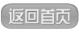